CHAPITRE 4La couche réseau
PLAN 
L’adressage IPv4
Routage statique 
Routage dynamique 
L’adressage IPv6
1
1
Emplacement de la couche réseaux dans le modèle OSI
Couche transport
Couche transport
Couche réseaux
Couche réseaux
Paquet
Paquet
Couche liaison de données
Couche liaison de données
Trame
Trame
Transmission des signaux
Couche physique
Couche physique
Bits
Bits
2
2
les données circulent vers le bas du modèle OSI, elles sont encapsulées au niveau de chaque couche.

Au niveau de la couche réseau, les données sont encapsulées dans des paquets  (aussi appelés datagrammes).
3
Emplacement de la couche réseaux dans le modèle TCP/IP
Dans la couche réseau , il existe plusieurs protocoles
La base de ces protocoles , et le  protocole IP ( internet protocol )
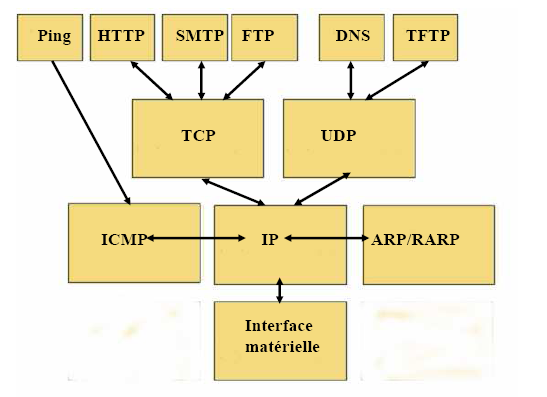 Couche 
Application
Couche Transport
Couche 
Internet ou réseau
Couche accès au réseau
4
4
Rôle de la couche réseau
L’objectif de la couche réseau est de  fournir un  service de communication  qui permet à  une machine de communiquer avec  les autres .
La couche réseau offre deux fonctionnalités de base : 
L’adressage ( Identification des machines ) : chaque machine doit être doté d’une adresse logique unique dans un réseau.
Le routage : la couche réseau permet de retrouver une machine dans un réseau grâce à une route précisant comment  la machine peut être atteinte.
5
Adressage IPv4 
IP version 4
6
Principe de l'adressage
Chaque hôte dispose d’une adresse  unique.
L’adresse  est une adresse logique et non physique ( différente de l’adresse physique et peut être modifiée ).
L’adresse est assignée à l’interface et non à la machine.
Les adresses sont groupées par rapport au numéro du réseau ( adresse réseau )
Les interfaces d’un même groupe doivent être connectés au même média ( bus , switch , hub ) .
7
32 bits
8 bits
8 bits
8 bits
8 bits
0 1 1 0 1 1 0 0
0 1 1 1 1 0 1 0
1 1 0 0 1 1 0 0
1 0 0 0 0 0 1 1
Adresse IP
Une adresse  est sur  32 bits  ( 4 octets ) dite " adresse IP " 
Chaque combinaison ( 232  combinaisons) représente une adresse .
Il est pratiquement impossible de mémoriser 32 bits.
Une adresse IP est représentée  dans un format décimal avec  4 nombres séparés par des points.  
On parle de "notation décimale pointée".
8
Notation décimale pointée des adresses IP
8 bits
8 bits
8 bits
8 bits
8 bits
8 bits
8 bits
8 bits
0 1 1 0 1 1 0 0
1 0 0 0 0 0 1 1
0 1 1 1 1 0 1 0
1 1 0 0 1 1 0 0
131
108
122
.
.
.
204
131 . 108 . 122 . 204
Chaque 8 bits de l’adresse représente un nombre décimal
 Ce nombre décimal représente une valeur  entre  0 à 255.
Exemple 1 :
Exemple 2 : 
L’adresse   1 0 0 0 0 0 1 1. 0 1 1 0 1 1 0 0 .0 1 1 1 1 0 1 0. 1 1 0 0 1 1 0 1
Est représentée par :  131 . 108 . 122 . 205
L’adresse : 131 . 108 . 122 . 264 est non valide puisque le dernier  
nombre est supérieur a 255
9
Champs d’une adresse IP
32 bits
NET-ID ( K bits )
HÔTE ( n bits )
Une  adresse IP comprend deux parties : 
 Un numéro de réseau  ( NET-ID): une adresse globale pour 
    identifier un réseaux, cette adresse et commun a toutes
    les machines de ce réseau.
 Un numéro de machine (hôte) : identifier une 
       machine dans un réseau.
Une adresse  = N° réseau + N° machine
Exemple :  soit l’adresse 131 . 108 . 122 . 204 , si on considère
 k = 16 et n=16 alors :
NET-ID : 131.108.0.0
HOST : 0.0.122.204
10
Exemple  :  soit le réseau  ayant le numéro 192.168.1.0les machines de ce réseaux possèdent les adresses : 192.168.1.1 ,   192.168.1.2 ,  192.168.1.3 ,  192.168.1.4 ,  192.168.1.5 ,  192.168.1.6
192.168.1.1
Hub
192.168.1.2
192.168.1.6
192.168.1.5
192.168.1.4
192.168.1.3
11
24 bits
8 bits
8 bits
24 bits
16 bits
16 bits
Classes d’adresse IP
La taille de la partie réseau ( net-id ) détermine la  classe de l’adresse
Les adresses IP sont classées en 3 classes :
A
NET-ID
HÔTE
HÔTE
HÔTE
HÔTE
HÔTE
NET-ID
NET-ID
B
HÔTE
NET-ID
NET-ID
NET-ID
C
12
24 bits
8 bits
Adresse IP de classe A
Le  premier octet est réservé au réseau, les 3  octets ( 24 bits ) suivants sont réservés aux hôtes.
Les premiers bits des octets réseau sont toujours à 0 ( il reste 7 bits )
HÔTE
HÔTE
HÔTE
RÉSEAU
0 ? ? ? ? ? ? ?
Nombre de réseaux disponibles : 27 =  128 réseaux 
Nombre d'hôtes disponibles : 224 = 16 777 216 hôtes
Exemple :
90.25.48.10 correspond à une adresse de classe A
01011010 00011001 00110000 00001010
13
Adresse IP de classe B
16 bits
16 bits
Les 2 premiers octets sont réservés au réseau, les 2  octets ( 16 bits) suivants sont réservés aux l'hôtes.
Les deux premiers bits des octets réseau sont toujours à 10 ( il reste 14 bits)
HÔTE
RÉSEAU
HÔTE
RÉSEAU
? ? ? ? ? ? ? ?
1 0 ? ? ? ? ? ?
Nombre de réseaux disponibles : 214 = 16 384 réseaux
Nombre d'hôtes disponibles : 216 = 65 536  hôtes
Exemple :
130.100.20.10 correspond à une adresse de la classe B
10000010 01100100 00010100  00001010
14
8 bits
24 bits
Adresse IP de classe C
Les 3 premiers octets sont réservés au réseau, l'octet  ( 8 bits )suivant est réservé aux l'hôtes. 
Les trois  premiers bits des octets réseau sont 110 ( il reste 21 bits )
HÔTE
RÉSEAU
RÉSEAU
RÉSEAU
? ? ? ? ? ? ? ?
? ? ? ? ? ? ? ?
1 1 0 ? ? ? ? ?
Nombre de réseaux disponibles : 221 = 209 752 réseaux
Nombre d'hôtes disponibles : 28 = 256 hôtes
Exemple :
192.5.5.11 correspond à une adresse de classe C .
11000000 00000101 00000101 00001011
15
Classes d’adresses Particulières
Multicast
1
1
1
0
Classe D
Réservé
1
1
1
1
0
Classe E
Il existe deux autres classes d’adresses IP particulières : 
la classe D : réservé pour le multicast ( communication en groupe )
La classe E : les adresses de la classe E sont réservés pour les tests
Exemple : 
L’adresse 226.5.5.11 est de classe D 
11100010 00000101 00000101 00001011
L’adresse 242.5.5.11 est de classe E
11110010 00000101 00000101 00001011
16
Intervalle d’Adresse IP de classe A
de 00 00 00 00 . 00 00 00 00 . 00 00 00 00 . 00 00 00 00
à   01 11 11 10 . 11 11 11 11 . 11 11 11 11 . 11 11 11 11
La plage  d’adresses  possibles  de:  0.0.0.0 à 126.255. 255. 255
Remarque : 
l’adresse  127.b.c.d  : tq b, c et d sont des nombres [0,255] représente une adresse de boucle de retour  ( loop back ):
Dans ce cas  le paquet est envoyé vers le même hôte, sans être transmis sur le réseau 
Elle est utilisée même s’il n’y a pas d’interface réseau physiquement sur la machine.
17
Intervalle d’Adresse IP de classe B
de 10 00 00 00 . 00 00 00 00 . 00 00 00 00 . 00 00 00 00
à   10 11 11 11 . 11 11 11 11 . 11 11 11 11 . 11 11 11 11
La plage d’adresses possibles : 
128.0.0.0 à 191.255. 255. 255
18
Intervalle d’Adresse IP de classe C
de 11 00 00 00 . 00 00 00 00 . 00 00 00 00 . 00 00 00 00
à   11 01 11 11 . 11 11 11 11 . 11 11 11 11 . 11 11 11 11
La plage d’adresses possibles  de:
 192.0.0.0 à 223.255.255. 255
19
Classe D et E
Classe D :
de 11 10 00 00 . 00 00 00 00 . 00 00 00 00 . 00 00 00 00
à   11 10 11 11 . 11 11 11 11 . 11 11 11 11 . 11 11 11 11
La plage d’adresses possibles  de:  224.0.0.0 à 239.255.255.255
Classe E :
de 11 11 00 00 . 00 00 00 00 . 00 00 00 00 . 00 00 00 00
à   11 11 01 11 . 11 11 11 11 . 11 11 11 11 . 11 11 11 11
La plage d’adresses possibles  de 240.0.0.0 à 247.255.255.255
20
Valeurs particulières : Adresse d’un réseau
La partie hôte de l'adresse ne peut pas être composée exclusivement de   0  (00000000 en binaire ou 0 en décimal).    
Dans le cas ou  la partie hôte comporte uniquement des zéro alors cette adresse correspond à l’adresse  d’un réseau (identité de réseaux) 

Exemple : 
Dans l’adresse de classe A  90.25.48.10 :  l’adresse 90.0.0.0 correspond à une adresse de réseau
Dans l’adresse de classe B 130.100.20.10 :l’adresse 130.100.0.0 correspond à une adresse de réseau
Dans l’adresse de classe C 192.5.5.11: l’adresse 192.5.5.0 correspond à une adresse de réseau.

L’adresse qui comporte uniquement des zéro dans la partie réseau et hôte : 0.0.0.0 désigne tout les réseaux 
Une adresse réseau ne peut pas être attribuée a une machine ( adresse non valide )
21
Valeurs particulières : le broadcast
Adresse de diffusion (broadcast) : On parle de diffusion lorsqu'une source envoie des données à toutes les unités d'un réseau.
Toutes les machines du même réseaux reçoivent le paquet de données  
Quant une adresse  ne contient que des 1  dans la partie hôte. Elle est appelée  adresse de diffusion ( broadcast )

Exemple : 
L’adresse de diffusion correspondant à l’adresse de Classe A   90.25.48.10 est 90.255.255.255
L’adresse de diffusion correspondant à l’adresse de  Classe B  130.100.20.10  est 130.100.255.255
L’adresse de diffusion correspondant à l’adresse de Classe C 192.5.5.11 est  192.5.5.255

Une adresse réseau ne peut pas être attribué a une machine ( adresse non valide )
22
Remarque
L’adresse 255.255.255.255 est adresse broadcast de masse : toutes les machines vont recevoir le paquet.
L’adresse de diffusion IP est différentes de l’adresse de diffusion au niveau MAC
23
Masque de réseau
C’est une combinaison de bits utilisée pour décrire la portion d'une adresse qui désigne le réseau et la portion qui désigne l'hôte 
Il est calculé comme suit :
 Exprimez l'adresse IP  au format binaire.
  Remplacez tous les bits de la portion réseau  de l'adresse par des 1. 
Remplacez tous les bits de la portion hôte de l'adresse par des 0.
 Enfin, convertissez l'adresse binaire au format décimal.
Le masque par défaut pour:
Classe A: 255.0.0.0  /8
Classe B: 255.255.0.0  /16
Classe C: 255.255.255.0 /24
24
Exemple 1 : classe A
Soit  l’Adresse IP  : 12.30.10.2   avec le masque de sous-réseau : 255.0.0.0   12.30.10.2 /8
Informations sur le réseau   :
La classe : A    Nombre de bits pour réseau : 8      Nombre de bits d' Hôtes : 24
Identité de réseau :	12.0.0.0
Adresse broadcast  : 	12.255.255.255
Adresse valide du premier Hôte du réseau : 	12.0.0.1
Adresse valide du dernier Hôte du réseau  : 	12.255.255.254
25
Exemple 2:  classe B
Soit  l’adresse IP  :172.30.10.2    Masque de sous-réseau :255.255.0.0   172.30.10.2 /16
Informations réseau  :
La classe : B    Nombre de bits pour réseau : 16      Nombre de bits d' Hôtes : 16
Identité de réseau :	172.30.0.0
Adresse broadcast  : 	172.30.255.255
Adresse valide du premier Hôte du réseau : 	172.30.0.1
Adresse valide du dernier Hôte du réseau  : 	172.30.255.254
26
Exemple 3: classe C
Soit  l’adresse IP  :192.130.10.2    Masque de sous-réseau : 255.255.255.0   192.130.10.2 /24
Informations réseau  :
La classe : C    Nombre de bits pour réseau : 24      Nombre de bits d' Hôtes : 8
Identité de réseau :	192.130.10.0
Adresse broadcast  : 	192.130.10.255
Adresse valide du premier Hôte du réseau : 	192.130.10.1
Adresse valide du dernier Hôte du réseau  : 	192.130.10.254
27
Résumé
28
Exercice 1
Complétez le tableau suivant en indiquant :
La classe de chaque adresse IP
Si les adresses IP sont valides ou non ( justifier votre réponse ) .
29
30
31
Exercice 2 : compléter le tableaux suivant ?
32
Solution
33
Adresses réseau public
Les adresses  IP  sont attribuées aux entreprises et aux organismes par  l'InterNIC (Internet Network Information Center) pour assurer l’unicité de ces adresses 
Ces adresses sont dit publics .
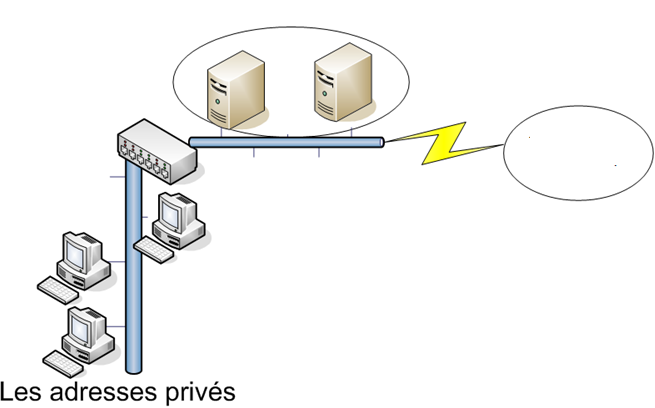 Adresses publics
Réseau public
34
Adresses IP privées Utilisés dans un réseau Privé
Si les machines d'un réseau ne sont pas connectés à d'autres réseaux ou ont pas besoin d'être visibles de l'extérieur.

Cela ne nécessitent pas d'avoir une adresse IP public   on peut alors utiliser des adresses de réseau privé .



1 réseau de classe A : Classe A: 10.0.0.0   

16 réseaux de classe B :  Classe B: 172.16.0.0  176.31.0.0

256 réseaux de classe C  Classe C: 192.168.0.0 192.168.255.0
35
Attribution d’adresse à une machine
Il existe plusieurs façons d'attribuer une adresse IP à un équipement:

 Certaines machines possèdent toujours la même adresse ( adresse statique )    : cette adresse est attribuée d’une manière manuelle ( en utilisant une commande ou via une interface graphique ).
Exemple : la commande suivante  sous Linux permet d’attribuer une adresse IP:
ifconfig  eth0 192.168.3.4 netmask 255.255.255.0
Certaines machines possèdent une adresse qui change à chaque démarrage ( adresse dynamique ) : cette adresse est attribuée d’une façon dynamique et automatique  par une autre machine ( serveur DHCP : Dynamic Host Configuration Protocol ).
36
Les sous réseaux
37
Pourquoi créer des sous-réseaux ?
Le principal problème de l'adressage IP est le gaspillage  de l'espace d'adressage  des adresses réservées mais non attribuées .
Par exemple :
Si on dispose de 50 machines dans un réseau  cela nécessite 50 adresses 
La classe la plus adéquate est la classe C ( par exemple 193.220.12.0 ) dont  on dispose de  254 hôtes  utiliser 50 adresses seulement . 
Mais le reste des adresses (204 adresses ) sont inutilisées et ne peuvent pas être affectées ailleurs puisque l’adresse réseau est déjà attribué.

Donc pourquoi ne pas utiliser les adresses d’un réseaux ayant une capacité qui répond  juste au besoin sans gaspiller les adresses  cela revient a prendre une partie ( sous réseaux) du réseaux global au lieu de prendre la totalité des adresses offertes par ce réseau .
38
Dans l’exemple on a besoin de 50 adresses pour 50 machines 
On divise le réseau globale ( 192.200.12.0)  en 4 sous-réseaux  chaque sous-réseaux comporte 64 adresses .
On utilise l’un de  ces sous réseaux pour notre besoin et les autres peuvent être utilisés ailleurs .
193.220.12.0
Sous réseaux 4 :
De :192.220.12.192
À :192.168.12.255
Sous réseaux 1 : 
de 193.220.12.0
À 192.168.12.63
Sous réseaux 2 : 
De 193.220.12.64
À 192.168.12.128
Sous réseaux 3 : 
De 193.220.12.129
À 192.168.12.191
39
Comment déterminer les sous réseaux ( comment déterminer 
 l’adresse de chaque sous réseaux)
Comment calculer le masque des sous réseaux
Comment calculer l’intervalle des adresses valides de chaque sous réseaux.
Comment calculer l’adresse du broadcast de chaque sous réseaux.
40
Principe du découpage en sous-réseaux
Pour effectuer ce découpage :
 Prendre n  bits de la partie hôte  ces bits doivent être réattribués a la partie réseau dans l’adresse.  
Le nombre de bits a empruntés dépond du nombre de sous réseaux qu’on veut avoir et le nombre de machines dans chaque sous réseaux 
Exemple : si on veut avoir deux sous réseaux alors emprunter 1 bit.
Si on veut avoir 4 sous réseaux , emprunter 2 bits ( 22).
Si on veut avoir 7 sous réseaux alors emprunter 3 bits ( 23=8 sous réseaux )  utiliser uniquement 7 .
Net-id ( K bits )
Hôte ( m bits )
Sous réseau (n bits)
Net-ID ( k bits )
Hôte ( m-n bits )
Sous-réseau ( n bits )
Le net-id des nouveaux sous réseaux est constitué de k+n bits
41
Cette opération est souvent appelée « emprunt » de bits. 

L'emprunt se fait toujours à partir du bit d'hôte situé le plus à gauche.

Chaque combinaison des bits empruntés représente un sous réseau ( 2n sous réseaux ).

Le nombre de bits qui reste détermine le nombre d‘adresses  utilisables dans le sous réseaux

   (2 nombre de bits hôtes restants) – 2 = adresses utilisables . 

La soustraction correspond aux deux adresses réservées que sont l'adresse du réseau et l'adresse de broadcast du réseau.
42
Exemple 1
Soit l’adresse du réseau  de la classe C : 192.55.12.0
En binaire : 11000000.00110111.00001100.00000000

Supposant qu’on veut avoir deux sous réseaux (  128 adresses  dans
   chaque sous réseaux ):
Dans ce cas on prend un bit de la partie hôte ( dernier octet ). 
11000000.00110111.00001100.00000000

Le premier sous réseaux : 11000000.00110111.00001100.00000000
            192.55.12.0 ( intervalle d’adresse  : 192.55.12.0 - 192.55.12.127)

Le deuxième sous réseaux : 11000000.00110111.00001100.10000000
           192.55.12.128 (intervalle d’adresse : 192.55.12.128 - 192.55.12.255 )
43
Exemple 2
Supposant qu’on veut avoir  4  sous réseaux :
Dans ce cas on prend deux  bits de la partie  hôte  ( chaque sous réseaux comporte 64  adresses)        11000000.00110111.00001100.00000000

Le premier sous réseaux : 11000000.00110111.00001100.00000000
      192.55.12.0 (intervalle d’adresse : 192.55.12.0 - 192.55.12.63 )
Le deuxième réseaux : 11000000.00110111.00001100.01000000
      192.55.12.64 (intervalle d’adresse : 192.55.12.64 - 192.55.12.127)
Le deuxième réseaux : 11000000.00110111.00001100.10000000
     192.55.12.128 (intervalle d’adresse : 192.55.12.128 - 192.55.12.191 )
Le deuxième réseaux : 11000000.00110111.00001100.11000000
     192.55.12.192 (intervalle d’adresse : 192.55.12.192 - 192.55.12.255 )
44
Masque des sous-réseaux
Lorsque on utilise les sous réseaux , le masque réseau par défaut n’est plus valable , puisque nous avons rajouter des bits supplémentaires au net-id.
La nouvelle valeur du masque pour les sous réseaux  est  calculée comme suit :
Prendre le masque par défaut du réseau initial 
 Compléter les bits empruntés de la partie hôte par des 1 
 et laisser les bits restant  de la partie hôte à zéro .

Exemple :
Avec deux sous réseaux ,  pour l’adresse de la classe C 192.55.12.0.
Masque par défaut ( 255.255.255.0)  : 11111111. 11111111. 11111111.00000000 

Le masque des nouveaux sous réseaux :  
11111111. 11111111. 11111111.10000000  255.255.255.128  ou indiquer juste le nombre de bits à 1   /25 

Donc le premier réseaux : 192.55.12.0/25
Le deuxième sous réseaux : 192.55.12.128/25
45
Exemple 2
Supposant qu’on veut avoir  4  sous réseaux :
Dans ce cas on prend deux  bits de la partie hôte  11000000.00110111.00001100.00000000
Nombre de bits empruntés =  2 bits : 
Le nouveau masque 11111111. 11111111. 11111111.11000000  255.255.255.192

Le premier    réseaux : 192.55.12.0/26 .
Le deuxième réseaux : 192.55.12.64/26 .
Le deuxième réseaux : 192.55.12.128/26 .
Le deuxième réseaux : 192.55.12.192/26 .
46
Adresse de broadcast pour les sous réseaux
L’adresse de broadcast est une adresse dont les bits qui constituent la partie hôte  ne contient que des 1 .
Dans le cas des sous réseaux l’adresse du broadcast n’est pas la même pour tout les sous réseaux.
Pour calculer l’adresse de broadcast d’un sous réseaux :
Ecrire  l’adresse de ce sous réseaux en binaire. 
Remplir la partie hôte uniquement avec des 1 
Et traduire par la suite en décimal
47
Exemple :
Le premier réseaux 192.55.12.0  : 11000000.00110111.00001100.00000000
       L’adresse de broadcast 11000000.00110111.00001100.00111111  192.55.12.63

Le deuxième réseaux  192.55.12.64 : 
     11000000.00110111.00001100.01 000000
     11000000.00110111.00001100.01111111  192.55.12.127

Le deuxième réseaux  192.55.12.128 : 
     11000000.00110111.00001100.10 000000
     11000000.00110111.00001100.10111111   192.55.12.191

Le deuxième réseaux 192.55.12.192 : 
     11000000.00110111.00001100.11 000000
      11000000.00110111.00001100.11111111 192.55.12.255
48
Intervalle des adresses valides
Eliminer l’adresse réseau et l’adresse de broadcast

Supposant qu’on veut avoir  4  sous réseaux :
Dans ce cas on prend deux  bits de la partie  hôte  ( chaque sous réseaux comporte 64  adresses)        11000000.00110111.00001100.00000000

Le premier sous réseaux : 11000000.00110111.00001100.00000000
      192.55.12.0 ( adresse valide : 192.55.12.1 - 192.55.12.63 )
Le deuxième réseaux : 11000000.00110111.00001100.01000000
      192.55.12.64 ( adresse valide : 192.55.12.65 - 192.55.12.126 )
Le deuxième réseaux : 11000000.00110111.00001100.10000000
     192.55.12.128 ( adresse valide : 192.55.12.129 - 192.55.12.190 )
Le deuxième réseaux : 11000000.00110111.00001100.11000000
     192.55.12.192 ( adresse valide : 192.55.12.193 - 192.55.12.254 )
49
Exercice 1
Soient  les trois  machines A,B,C ayant pour adresse :
A : 192.168.0.133 / 25
B : 192.168.0.200 / 27
C : 192.168.0.220 / 26

Donner l’adresse réseaux de chaque machine  et indiquez la valeurs du masque de sous réseau sous la forme décimal?.
Combien de machines existent dans le réseau de la machine A et B ?
50
Solution
51
Exercice 2
L'adresse réseau de votre organisme est 150.193.0.0
 Vous avez besoin de 50 sous-réseaux . Chaque sous-réseau comporte 750 hôtes.

Quelle est la classe d'adresse ? 
Quel est le masque par défaut ?
Combien de bits faut-il emprunter à la partie  hôte de l'adresse réseau pour créer au moins 50 sous-réseaux ayant chacun au moins 750 hôtes ?
Quel sera le masque de sous-réseau
Donnez, pour les  4 premier sous réseau, la plage des adresses machines et l'adresse de broadcast.
52
Solution
Adresse réseau  :
  150.193.0.0 = 1001 0110 . 1100 0001 . 0000 0000 . 0000 0000
C’est une adresse de la classe B 
NET-ID sur 16 bits 
Hôte sur 16 bits
Masque par défaut  255.255.0.0
On  dispose de  50 machines   32<50<64=26  donc on aura besoin d’emprunter  6 bits de la partie hôte
il reste 10 bits dans la partie hôte , avec 10 bits on peut avoir 210=1024 machines > 750
Masque de sous-réseau = 
1111 1111 . 1111 1111 . 1111 1100 . 0000 0000 = 255.255.252.0
53
54